Insights from our experiences
Buy Versus Build
There’s no right answer here; it comes down to the capabilities of the organisation requesting the TRE, and their specific needs.
The Tech is the ‘easy’ bit
The governance structures and commercial models appear to determine the critical path to deployment
Standards are essential
Once regional SDEs are set up, the first hurdle will involve finding ways to collaborate. Consistent standards – for data, architecture and governance - will be key.
Not another data silo!
The best practices for building SDEs are to incorporate them into region-wide data platforms which perform ICS-level functions, avoiding new data silos
Security and Privacy
Clear policies & procedures for the management of data, and protection of the privacy of individuals is protected while only enabling access to appropriate personnel
Training and Support
SDE management may require new skills and capabilities, especially in data engineering, security and governance. We’re here to help.
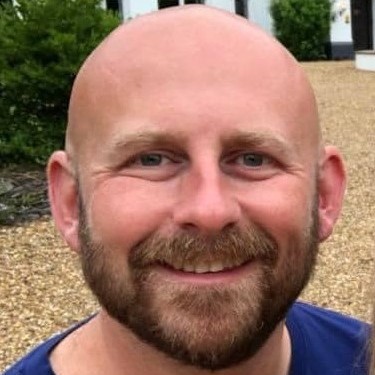 Rob Heath
Azure Sales Manager Microsoft UK
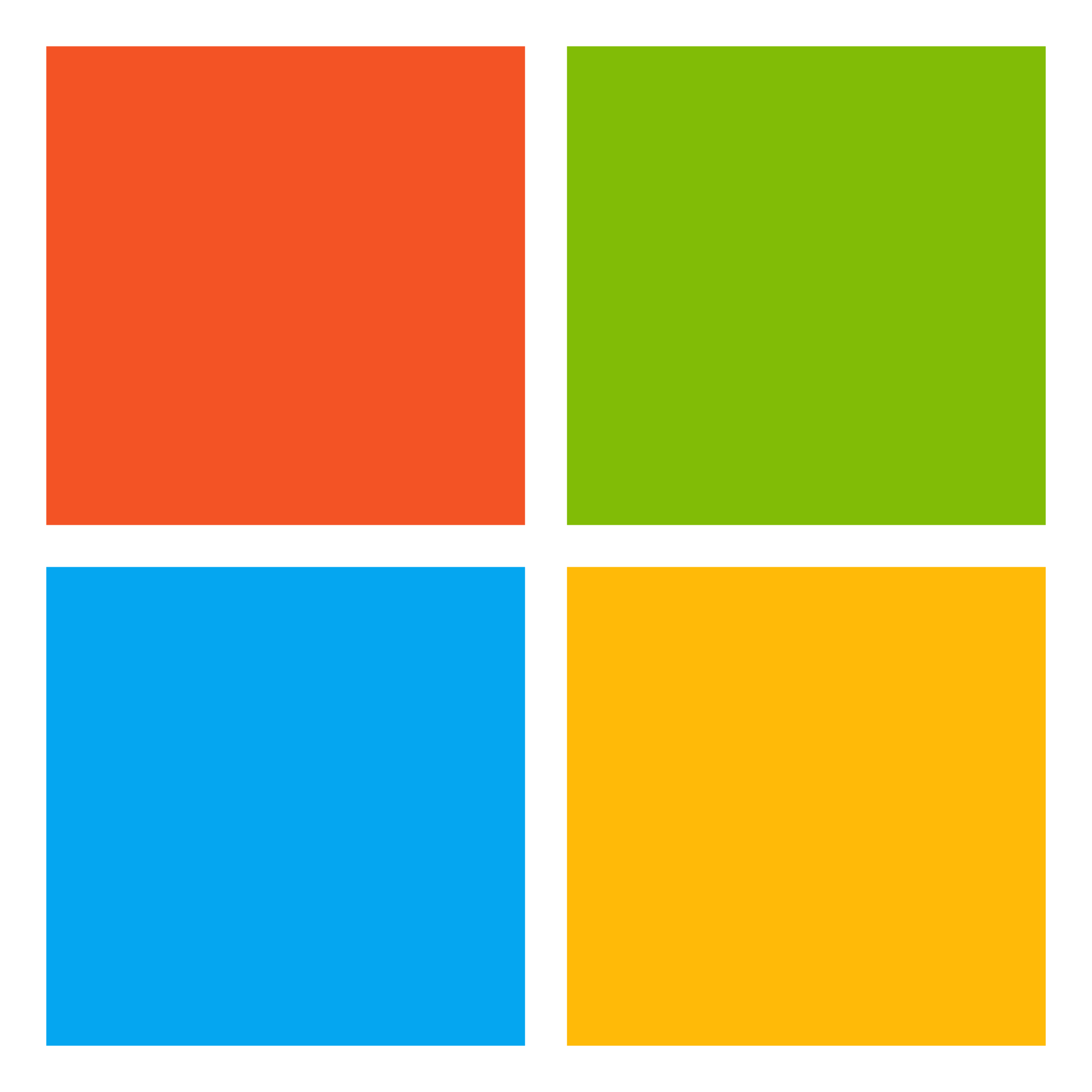